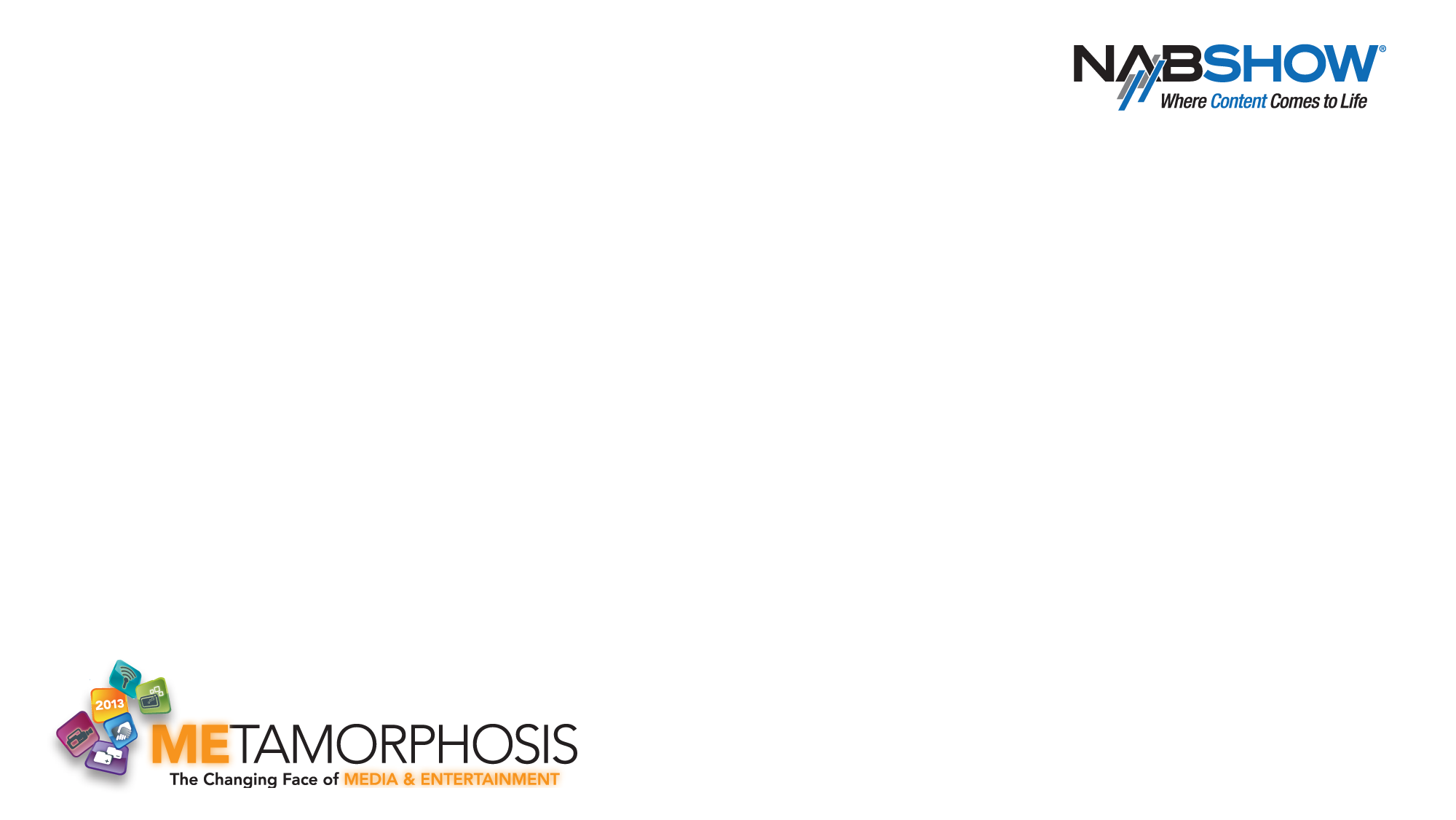 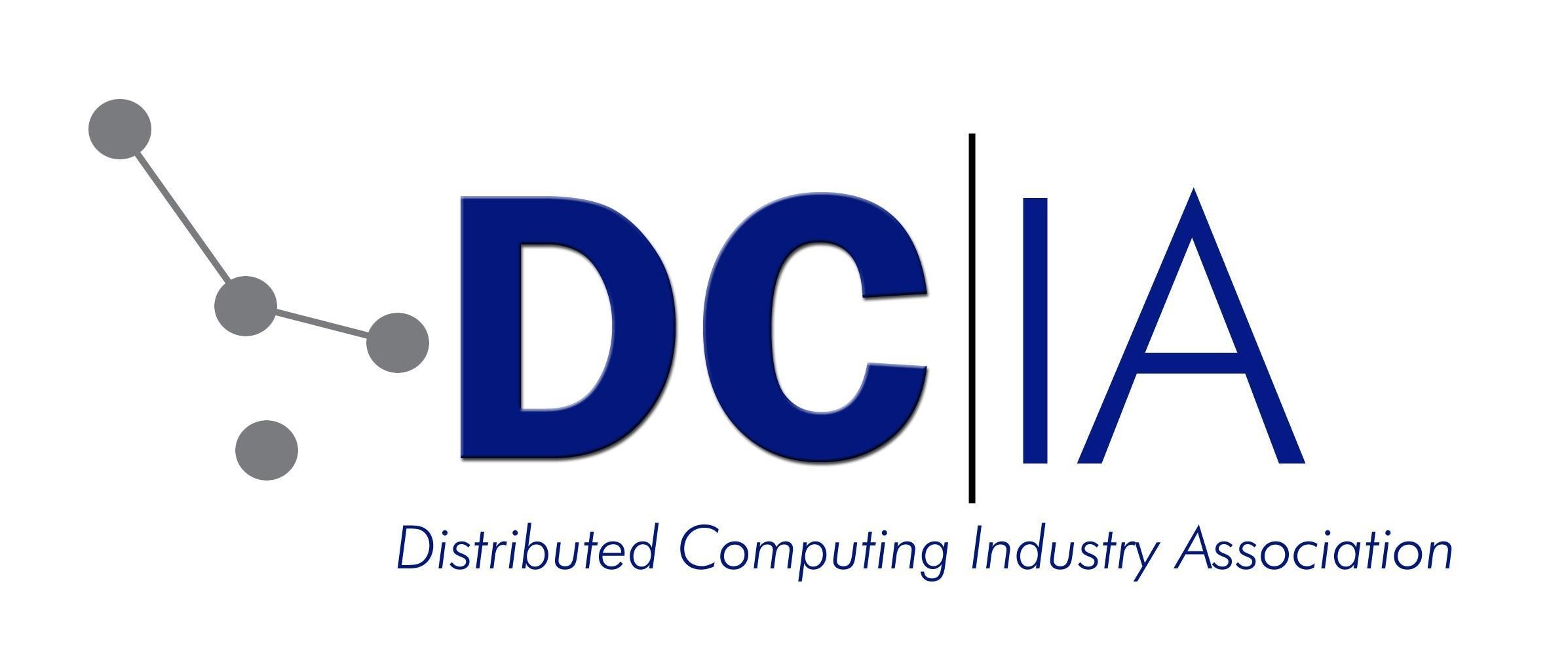 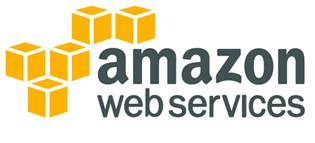 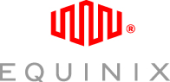 MILITARY & GOVERNMENT CLOUD REQUIREMENTS
 
 Scott Campbell, SAP America
 Fabian Gordon, Ignite Technologies
 Linda Senigaglia, HERTZ NeverLost
 Alex Stein, Eccentex
 Marty Lafferty, DCIA
 Michael Weintraub, Verizon
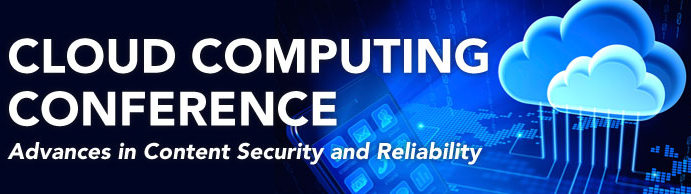 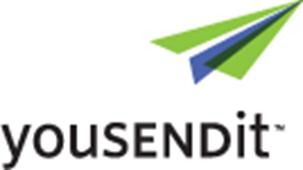 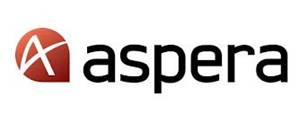 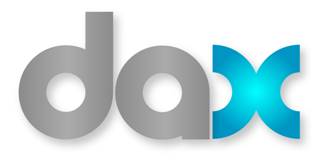 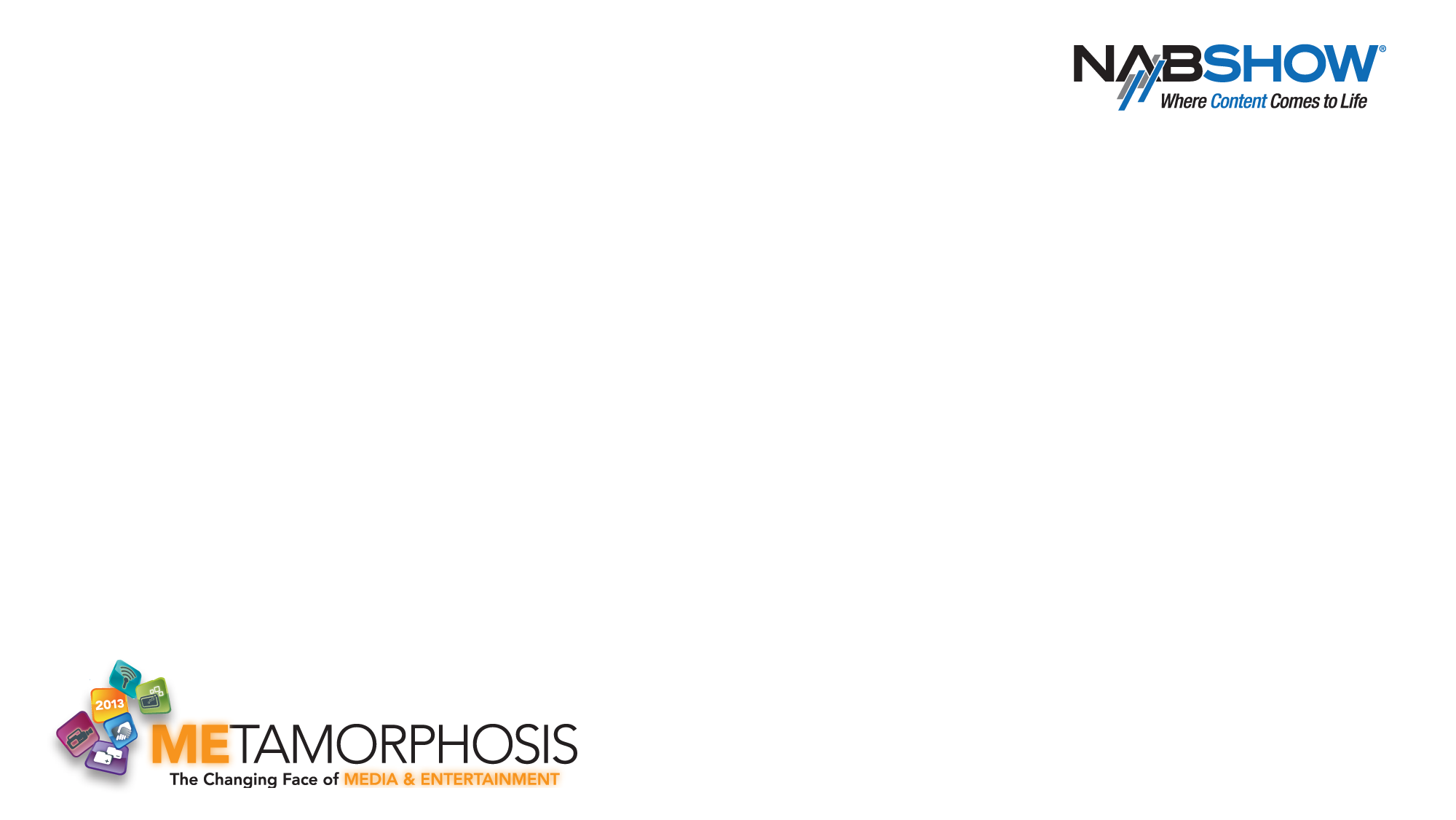 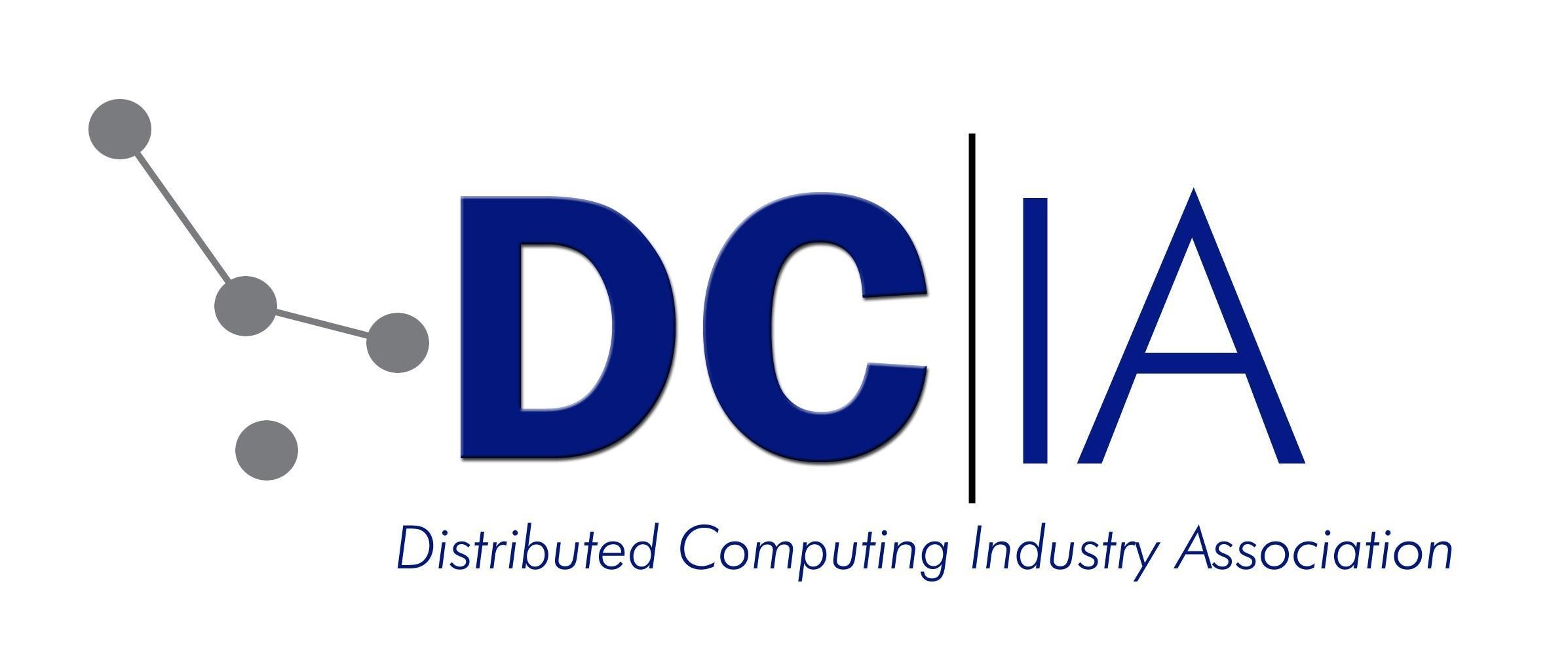 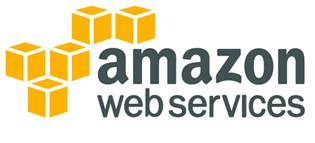 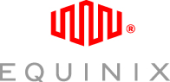 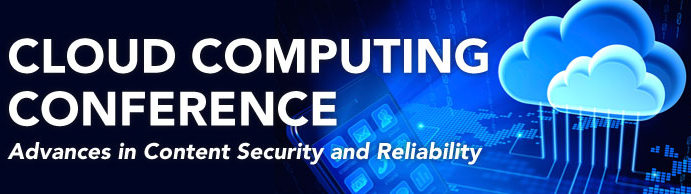 http://bit.ly/16q1Nia
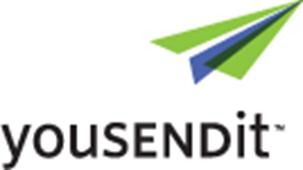 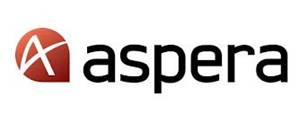 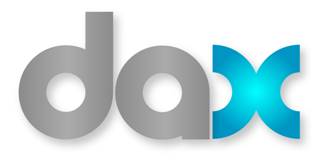